Σύστημα σύνθεσης 6:6Αμυντική λειτουργία σε επίθεση από ζ2 με το 6 πίσω
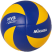 Αφετηριακές θέσεις Αμυντικό σύστημα με το 6 πίσω
Τελικές θέσεις σε επίθεση από ζ2 με το 6 πίσω
S
4
2
1
5
6
Sotiris Drikos
Προχωρημένο επίπεδο Πετοσφαίρισης (ΑΠ-185επ)
Υπόδειγμα